Center for Mindfulness, Compassion and Resilience
Mindfulness, Leadership and Innovation
Teri Pipe, PhD, RN
Arizona State University 
Chief Well-Being Officer
Teri Pipe, PhD, RNArizona State University Chief Well-Being Officer
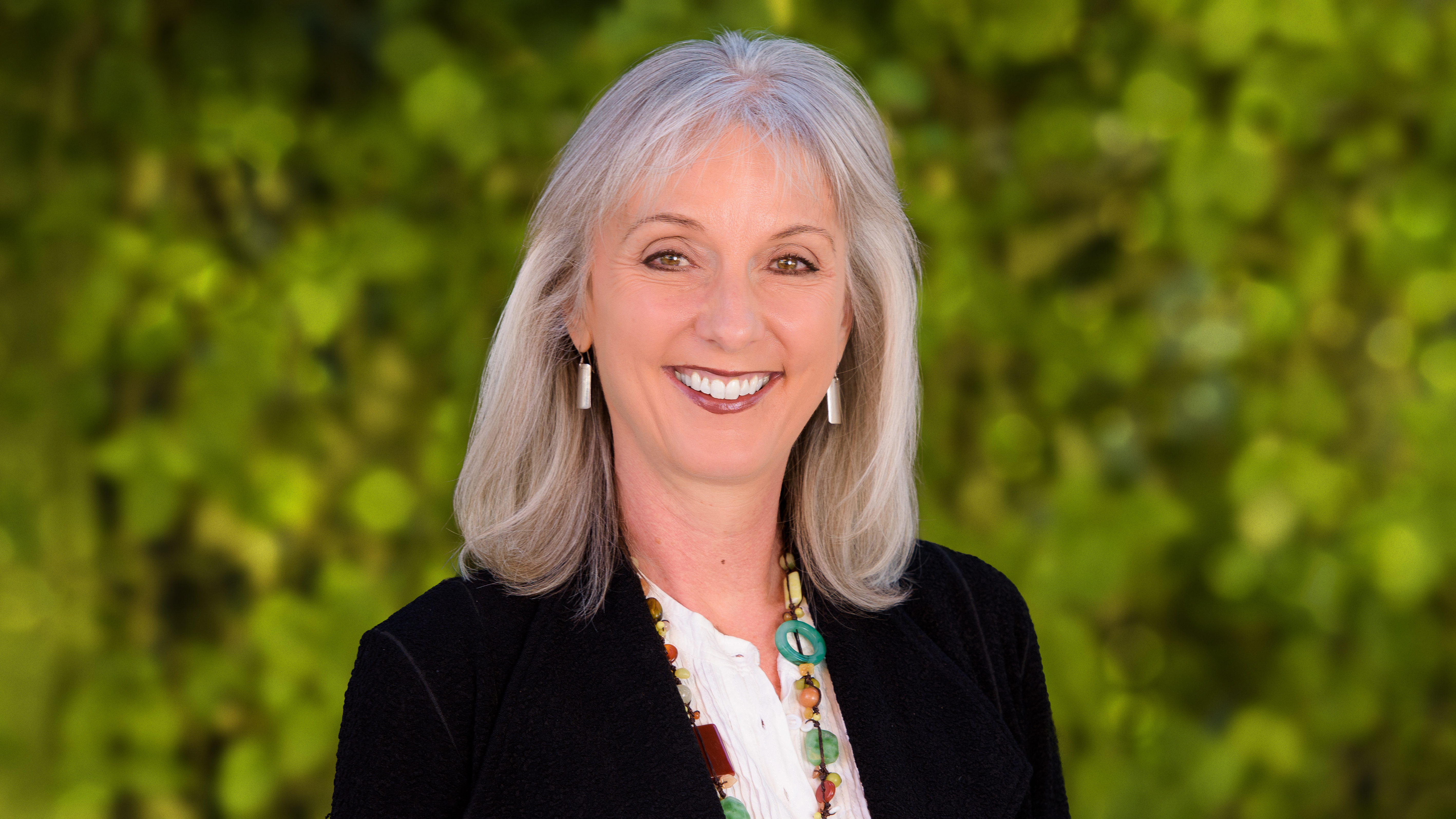 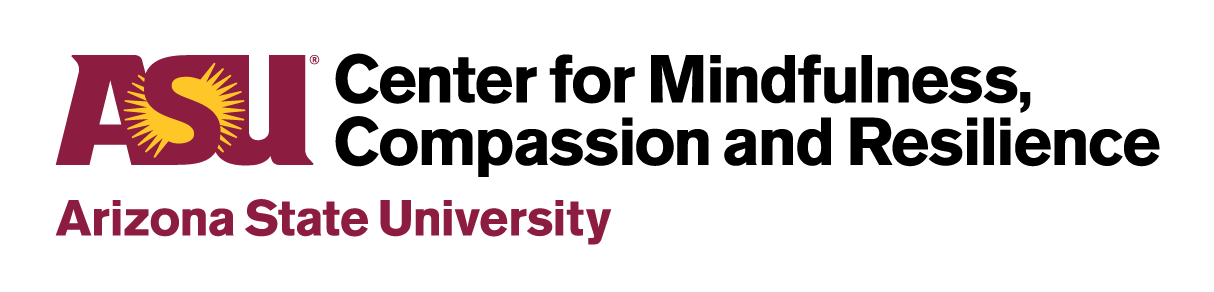 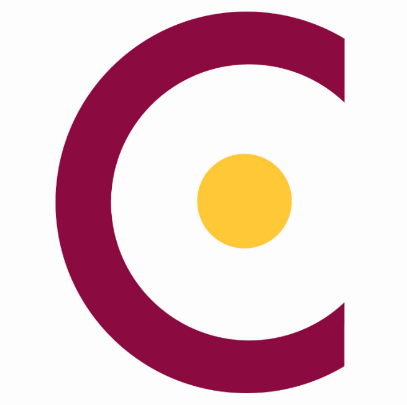 Describe automatic stress reactions vs thoughtful responses
List two signs of how stress impacts the body through the automatic stress response
Describe two ways to personally identify typical thought patterns when  under stress.
List two characteristics of mindfulness skills.
Describe two myths about mindfulness.
Describe how mindfulness interrupts automatic stimulus-response behavior
Objectives
What is Mindfulness?
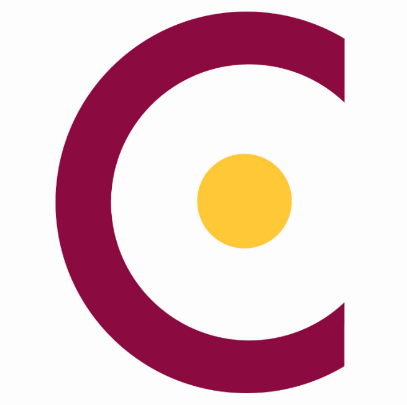 Mindfulness is an “intentional, non-judgmental awareness of the present moment.” –Jon Kabat-Zinn
Evidence-Based
Can be practiced in everyday life
Illuminates connection to values and purpose

Mindfulness is Not:
Just zoning out
Just Breathing
A religion
Becoming numb or unseeing to issues, problems & challenges
Devoid of action
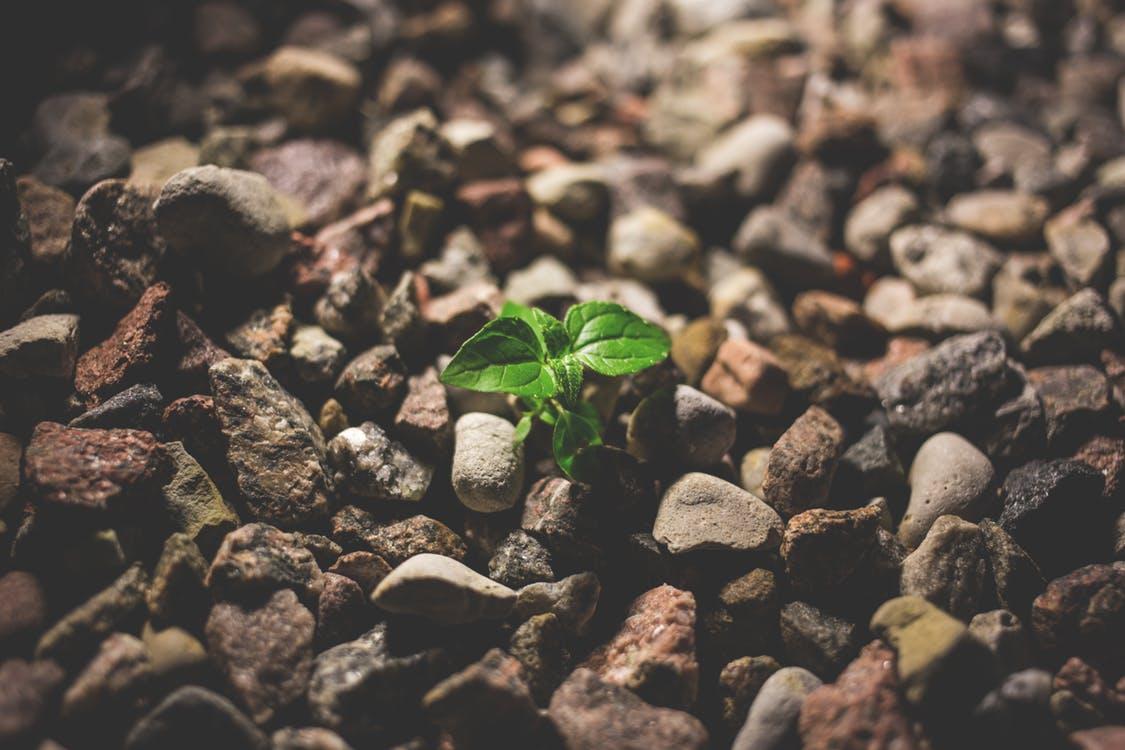 “Between stimulus and response, there is a space. 

In that space is our power to choose our response. 

In our response lies our growth and our freedom”
		
~Viktor Frankl
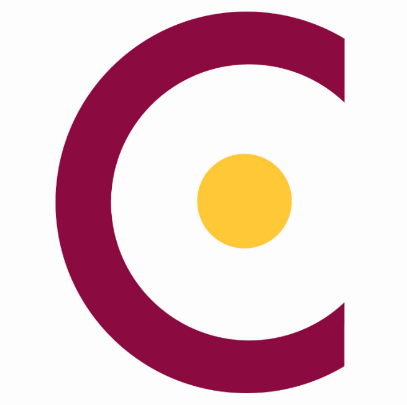 What choice do I want to make in this moment? What do I wish to take in?
Reaction   (automatic)
Stress
Response 
(choice -voluntary)
Stress
Mindfulness
Power/   Freedom
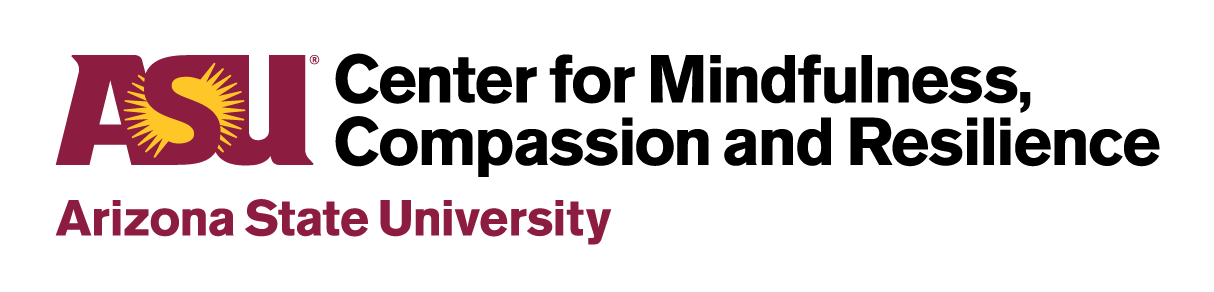 Human Flourishing Seligman, Fredrickson, Achor
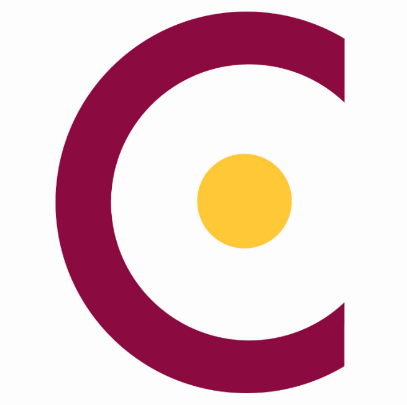 Pleasure
Engagement
Meaning
Positive Emotions:
Joy
Gratitude
Serenity
Interest
Hope
Pride
Amusement
Inspiration
Awe 
Love
Translating Flourishing Aspirations Into Behaviors
Meditate
Find Something to Look Forward To
Commit Conscious Acts of Kindness
Infuse Positivity into your Surroundings
Exercise/Activity
Spend money on experiences and helping others
Activate your signature strengths
Savor moments of happiness, joy, flow and meaning
Journal
Spend time in nature
Be simple and compassionate with yourself (and others)
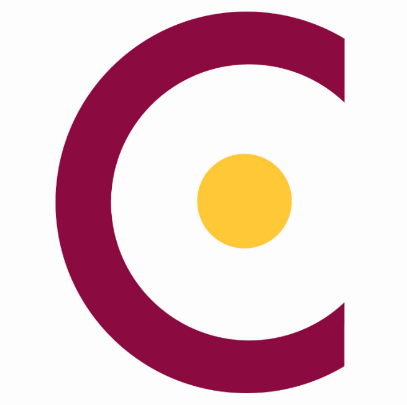 Science of Mindfulness
National Center for Complementary and Integrative Health
 Context
Outcomes: Anxiety, Depression, High Blood Pressure, Irritable Bowel Syndrome, Insomnia, Pain (mixed results)
Brain Structure- Gyrification and Amygdala function/structure, Aging
Effects often in place, even when person is not meditating
Generally Safe: Trauma-informed, modifications of movements as needed
Not a replacement for treatment or a delay tactic for care
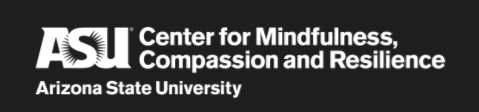 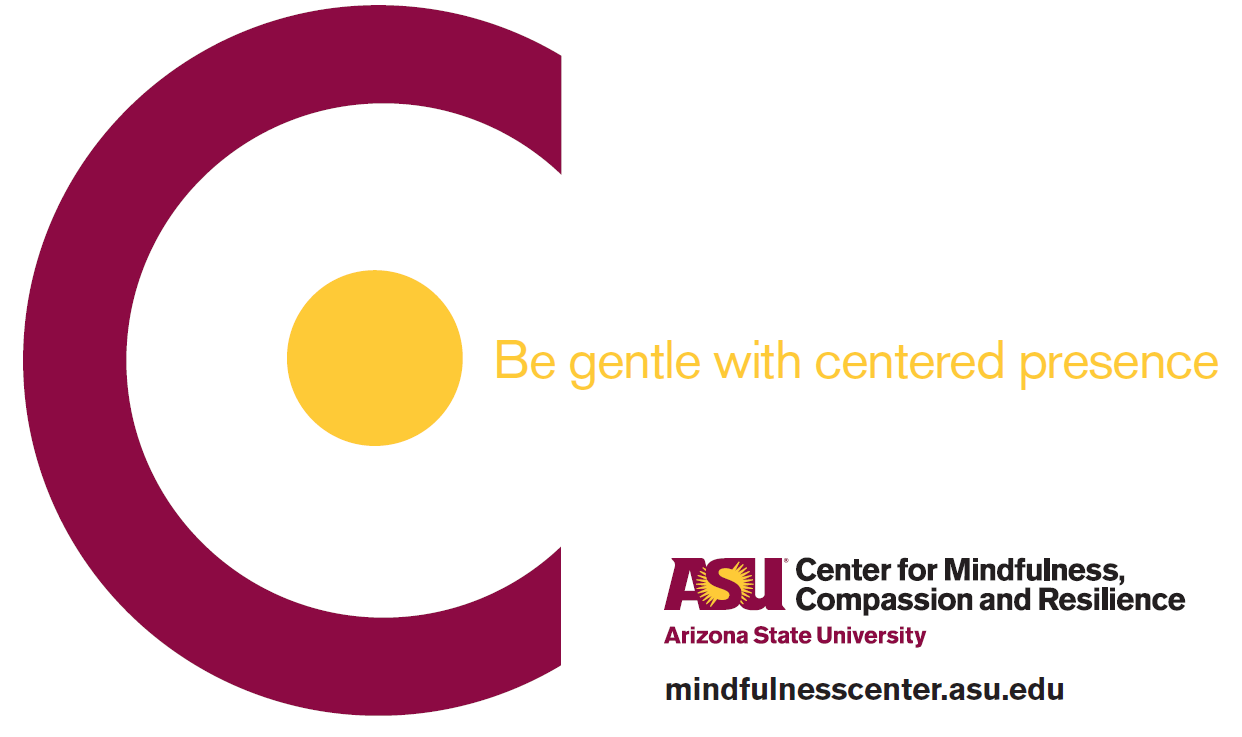 [Speaker Notes: The vision for well-being and mindfulness is a key component of our university community. “Culture of Caring”

Link between mindfulness, compassion and resilience]
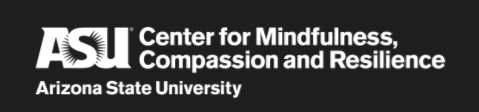 Compassion – awareness of other people’s stress responses
Physically remove yourself from the person/situation
Mindful Walking, driving, communicating
Mindful Eating - https://player.vimeo.com/video/253357182
When frustrated/upset, come back to your breath - breathe deeply (“belly breath”)
Model mindfulness – no need to choose between peaceful and productive – be both 
RWJF video on how nurses use mindfulness in their practice - https://www.youtube.com/watch?v=zcZ92AXDVMc
Mindfulness is a Skillset(and can be practiced in everyday life)
In the Moment Practices
5-4-3-2-1 (Anchor into your senses as a way of re-focusing the attention, especially helpful in moments of anxiety or feeling “too much in your thoughts”
Stay where your feet are  (focus on your feet touching the floor- as above this practice reminds us that we are more than our thoughts/emotions and that we are “embodied”)
Square breathing (inhale 4, pause 4, exhale 4, pause 4, at your own rate until you are calm and centered, able to think clearly and choose your next step guided from a more reasoned approach)
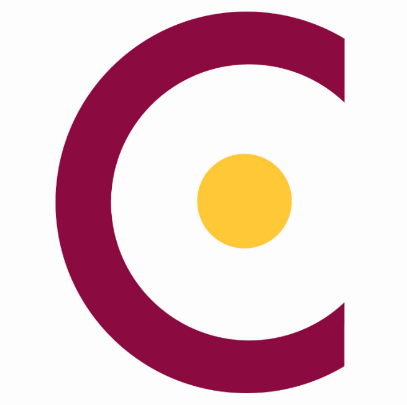 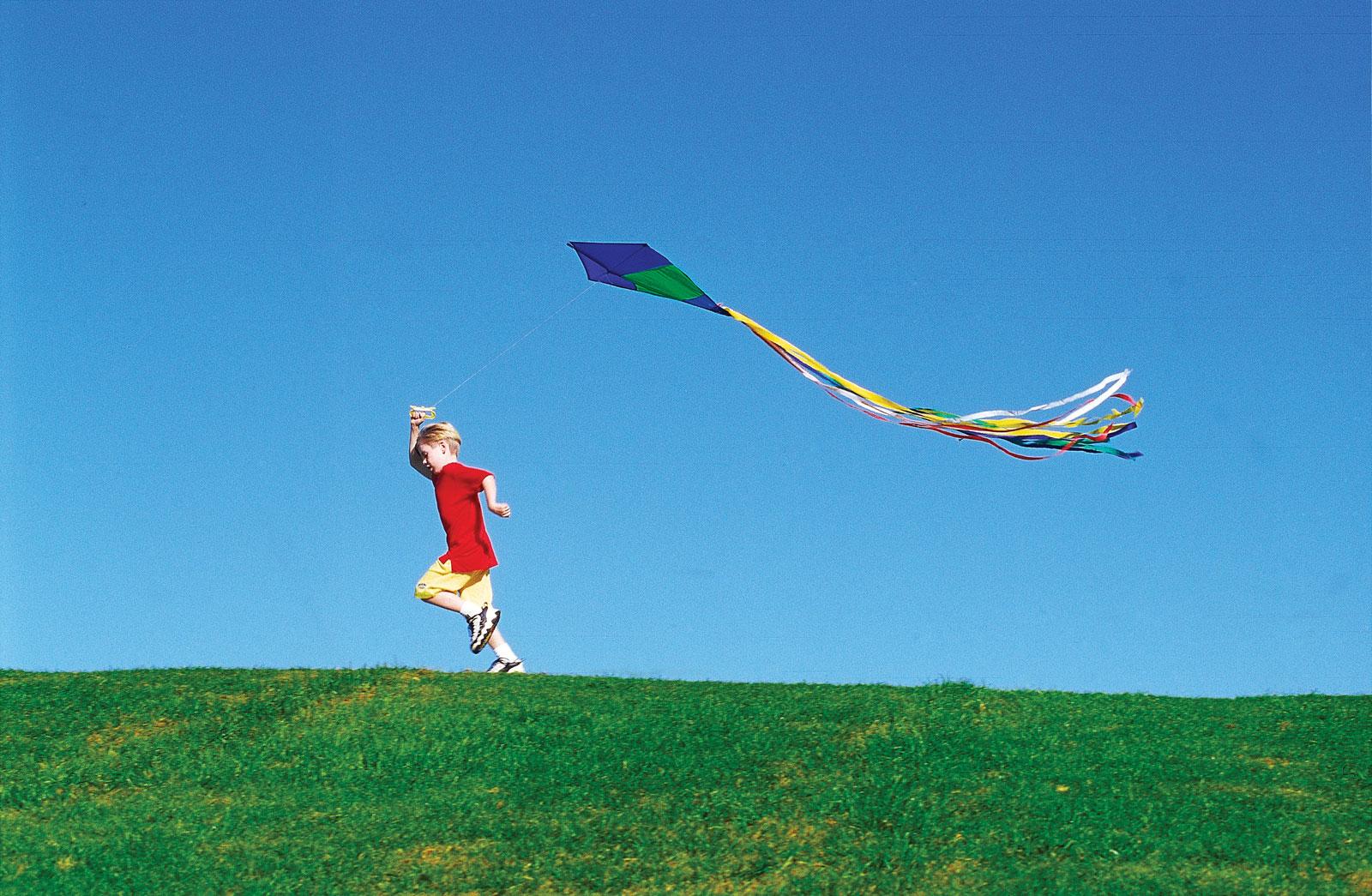 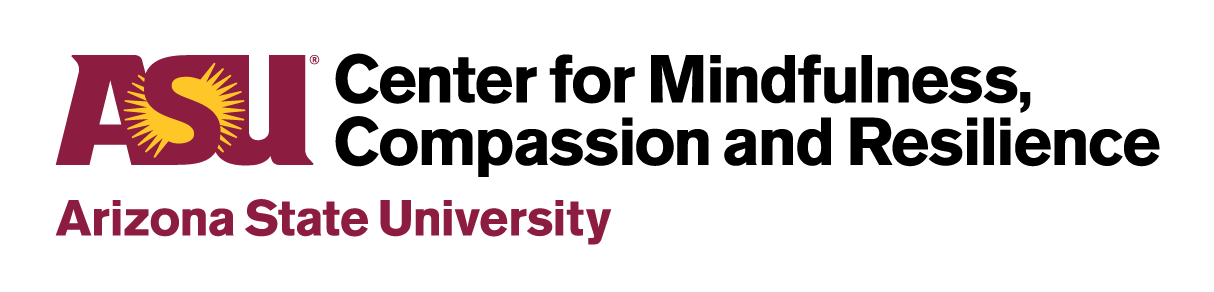 Questions?
Thank you!
mindfulness@asu.edu
References
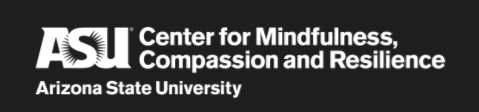 Doucette, J. N. Cotton, A., Arnow, D., Pipe, T.; FitzPatrick, K. (2016, November). The
mindful nurse leader: Key take-away: Go slow before you go fast. Nursing Management, 47(11), 44-48. doi: 10.1097/01.NUMA.0000502802.29800.61
 
https://www.mindfulnesscenter.asu.edu
 
https://www.nccih.nih.gov
 
https://www.ihi.org/education/IHIOpenSchool/resources/Pages/PEC-103-Incorporating -Mindfulness-into-Clinical-Practice.aspx
 
 
Pipe, T. B., & Bortz, J. J. (2009). Mindful leadership as healing practice: Nurturing self to serve others. International Journal for Human Caring, 13(2), 34-38.
 
Pipe, T. B., Buchda, V. L., Launder, S., Hudak, B., Hulvey, L., Karns, K. E., & Pendergast,
D. (2012, February). Building personal and professional resources of resilience and agility in the healthcare workplace. Stress Health, 28(1), 130-137. doi:10.1002/smi.1396doi:10.1097/NNA.0b013e31819894a0
 
Pipe, T. B., Fitzpatrick, K., Doucette, J. N., Cotton, A., & Arnow, D. (2016, September). The
mindful nurse leader: Improving processes and outcomes; restoring joy to nursing. Nursing Management, 47(9), 44-48. doi:10.1097/01.NUMA.0000491135.83601.3e
:
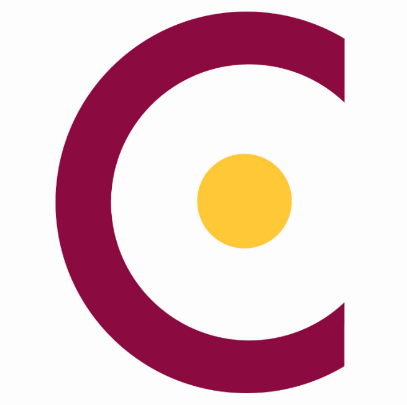